PMR 2499   Revisão bibliografica e leitura de artigos
Arturo Forner-Cordero [aforner@usp.br]
Larissa Driemeier [driemeie@usp.br]
Lucas Moscato [lmoscat@usp.br]
Thiago Martins [thiago@usp.br]
Comentários iniciais
Importância da documentação do projeto

Importância do gerenciamento do projeto
Ferramentas de gerenciamento
Reuniões periódicas como o orientador

Citar as fontes:
Não citar=Plagio=Responsabilidade ética e penada por lei
Objetivos
Fazer uma busca bibliografica

 Fazer uma busca de patentes

 Ler eficientemente um artigo
Para quê?
Busca bibliografica e de patentes:
 Achar soluções já prontas para o nosso problema... 
 Então, melhor não procurar?
 Entender quais são so desafios
 Definir os requisitos e sua avaliação
  Ler eficientemente um artigo
Cómo fazer uma revisão bibliografica?
1. Formular uma pergunta precisa a partir do problema.
2. Localizar as possíveis repostas na literatura científica e nas bases de dados de patentes.
	- Organizar os documentos obtidos
3. Avaliar críticamente os resultados dos artigos.
4. Documentar a busca e a avaliação.
5. Aplicar as conclusões da avaliação no projeto.
1. Formular uma pergunta precisa a partir del problema
Formular os problemas do projeto
Identificar as necessidades de informação
Propor uma ou varias perguntas simples e claras.
Com uma pergunta clara podemos definir:
                  PALAVRAS-CHAVE

p.e. “existem exoesqueletos roboticos de membro inferior de baixo custo?”
“robotic”, “exoeskeleton”, “lower limb”, “low cost”
2. Localizar as possíveis repostas na literatura científica e nas bases de dados de patentes.
Busca em bases de dados bibliograficas disponíveis  em Internet (ou em CD-ROM):
Pubmed
Google scholar
Scopus
Ou em bases de editores:
IEEEXplore
Elsevier ScienceDirect
Springerlink
Outras...
E na USP? Contato de primeira mão com autores
2. Localizar as possíveis repostas na literatura científica e nas bases de dados de patentes.
Estrategias de busqueda:
Buscar “palavras-chave”
Buscar “autores relevantes”
Refinar busca se aparecen muitos artigos:
Limitar os anos (p.e. as mais recentes)
Incluir outra palavra-chave
Identificar os artigos de “Review”
Se o review é recente=> revisar
Ler os abstracts dos reviews (ver se é o tema correcto)
2. Localizar as possíveis repostas na literatura científica e nas bases de dados de patentes.
Revisar Abstracts:
Reviews                             Artigos
Identificar artigos mais relevantes e mais citados
Seleção dos artigos para ler
Crear uma base de dados dos artigos:
Saber onde fica o artigo
Gerar automaticamente as referencias:
LATEX: BibTex
WORD: EndNote
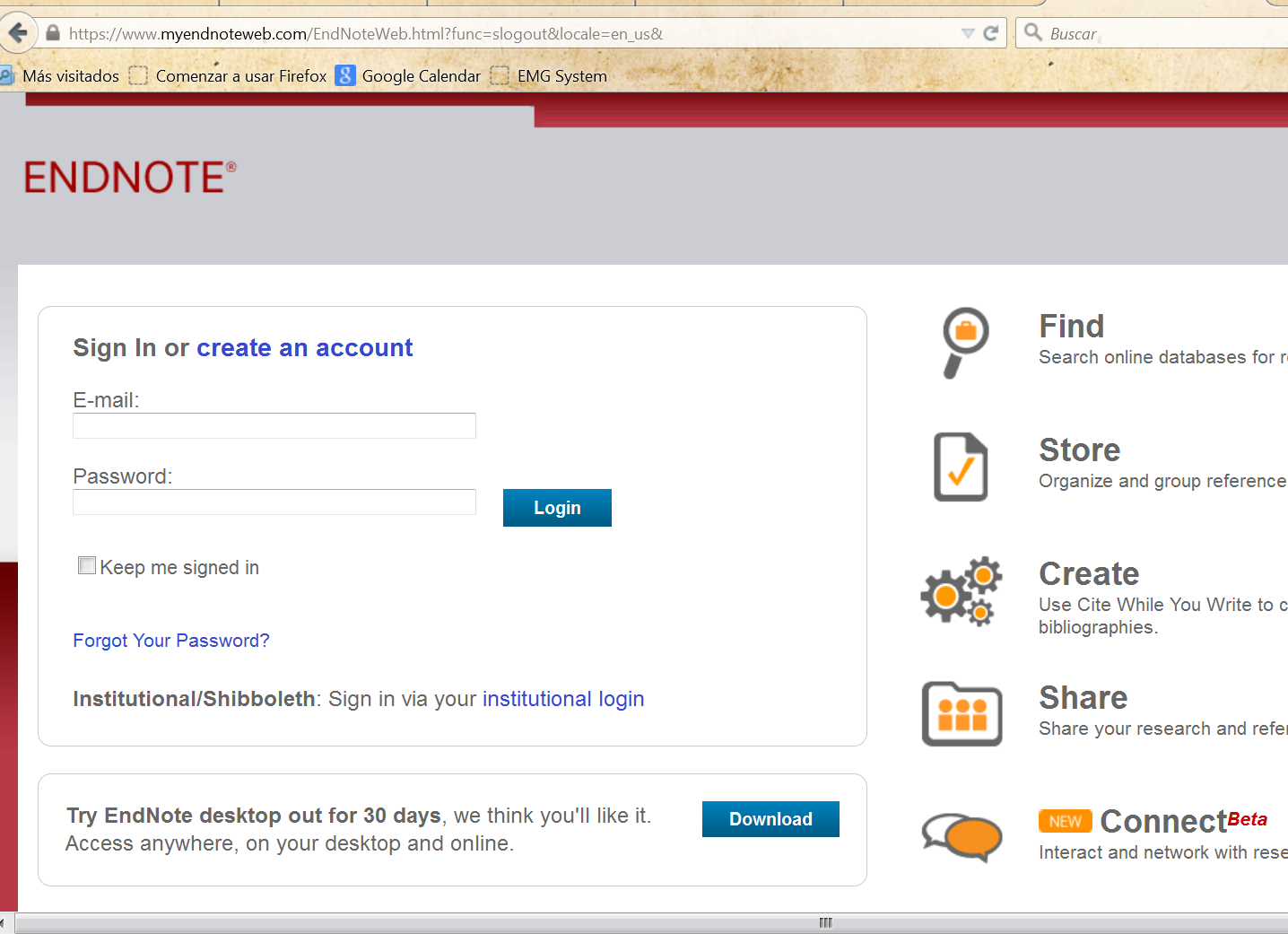 Busca de patentes
Bases de dados de patentes
Exemplo
3. Avaliar críticamente os artigos
Avaliar os documentos para determinar:
Validez (cercanía a la realidade)
Utilidade (aplicabilidade).

Poucos artigos relevantes com metodologia rigorosa:
Apresenta-se um dispositivo ou um algoritmo validado em condições muito concretas
p.e. não permite aplicação em tempo real
O analise estadistico não é correto
A descrição do experimento ou do algoritmo não permite replicar-lo
4. Documentar a busca e avaliação
Descrever o procedimento de busca
Bases de dados usadas
Critérios de busca:
Palavras-chave	 Faixa de datas 
Numero de artigos achados, número de revisões
Jornais mais freqüentes
Escolher os artigos mais relevantes:
Trabalhos recentes
Conclusões relevantes e fundamentadas
Jornais ou congressos prestigiosos na área
Autor/es reconhecido
5. Aplicação das conclusões da avaliação para a prática
Trasladar o conhecimento adquirido al desenvolvimento de seus objetivos

Qual é a pergunta que queriamos responder?

Qué foi aprendido?
Cómo ler um artigo?
Estrutura dos artigos:
Tipo IEEE
Trans. on Biomedical Eng.
Trans. on Neural Systems and Rehabilitation Eng.
Proceedings ICRA, BioRob (conferencias)
(International Conference on Robotics and Automation)
Tipo Journal
Journal of Biomechanics
Gait and Posture
Biological Cybernetics
Experimental Brain Research
Journal of Neurophysiology
Cómo ler um artigo?
Estrutura clasica:
Abstract	
Introduction:
Formulation of the problem and literature review
Goal of the paper
Material and Methods:
Experiments, algorithms and data processing
Results:
Present the results from experiments
Discussion:
Discuss the obtained results
(Conclussions):
Reinforce most prominent ideas from the Discussion
Cómo ler um artigo?
Ler o abstract
Se conhece bem o tema:
Ir a objetivos (fim da Introdução)
Ler conclusões (fim da Discussão)
É interessante? Materials and Methods  (é bom?)
Leia TUDO. não? Joga (reciclaveis)
Se não conhece bem o tema:
Ler a Introdução => Identificar o objetivo do artigo
Ler a Discusão, Metodos
Ler TUDO
Estrutura dos artigos Tipo IEEE
Descrição de um dispositivo ou algoritmo
Introdução breve e no fim da introdução apresenta a estrutura do artigo
A estrutura de sub-headings segue a descrição do dispositivo ou do metodo
Bibliografia (Autor: Prof Thiago)
“O problema da mochila é NP-Difícil...”
Bibliografia:
- Garey, Michael R.; David S. Johnson (1979). Computers and Intractability: A Guide to the Theory of NP-Completeness. W.H. Freeman. ISBN 0-7167-1045-5. A6: MP9, pg.247.
-Rivest, R.; A. Shamir; L. Adleman (1978). "A Method for Obtaining Digital Signatures and Public-Key Cryptosystems". Communications of the ACM 21 (2): 120–126
-New Directions in Cryptography W. Diffie and M. E. Hellman, IEEE Transactions on Information Theory, vol. IT-22, Nov. 1976, pp: 644–654.
PMR2500
Bibliografia – Notas de rodapé
“O problema da mochila é NP-Difícil1...”





1- Garey, Mitchel, Johnson (1979). “Computers and Intractability: A Guide to the Theory of NP-Completness.
Bibliografia:
- Garey, Michael R.; David S. Johnson (1979). Computers and Intractability: A Guide to the Theory of NP-Completeness. W.H. Freeman. ISBN 0-7167-1045-5. A6: MP9, pg.247.
PMR2500
Bibliografia – Notas de rodapé
“O problema da mochila é NP-Difícil1, assim como o problema do máximo conjunto independente2, o problema do caixeiro viajante3 e o problema de satisfatibilidade booleana4. Nada se sabe, no entanto, sobre o problema RSA.5 ”

1- Garey, Mitchel, Johnson (1979). “Computers and Intractability: A Guide to the Theory of NP-Completness.
2- Baker, Brenda. (1994), "Approximation algorithms for NP-complete problems on planar graphs"
3- Applegate, Bixby, Chvátal, Cook, (2006), “The Traveling Salesman Problem”
4- Garey, Mitchel, Johnson (1979). “Computers and Intractability: A Guide to the Theory of NP-Completness.
5- Boneth, Venkatesan (1998), “Breaking RSA may not be equivalent to factoring”
Bibliografia:
...
PMR2500
Referências Bibliográficas
“O problema da mochila é NP-Difícil (Garey; Mitchel; Johnson, 1979),  assim como o problema do máximo conjunto independente (Baker; Brenda, 1994), o problema do caixeiro viajante (Applegate et al., 2006) e o problema de satisfatibilidade booleana (Garey; Mitchel; Johnson, 1979). Nada se sabe, no entanto, sobre o problema RSA. (Boneth; Venkatesan, 1998).”
Referências:
- Garey, Michael R.; David S. Johnson (1979). Computers and Intractability: A Guide to the Theory of NP-Completeness. W.H. Freeman. ISBN 0-7167-1045-5. A6: MP9, pg.247
...
PMR2500
Referências Bibliográficas
“O problema da mochila é NP-Difícil (1),  assim como o problema do máximo conjunto independente (2), o problema do caixeiro viajante (3) e o problema de satisfatibilidade booleana (1). Nada se sabe, no entanto, sobre o problema RSA. (4).”
Referências:
1 - Garey, Michael R.; David S. Johnson (1979). Computers and Intractability: A Guide to the Theory of NP-Completeness. W.H. Freeman. ISBN 0-7167-1045-5. A6: MP9, pg.247
...
PMR2500
Referências Bibliográficas
“O problema da mochila é NP-Difícil1, assim como o problema do máximo conjunto independente2, o problema do caixeiro viajante3 e o problema de satisfatibilidade booleana4. Nada se sabe, no entanto, sobre o problema RSA5.”

1- Garey, Mitchel, Johnson (1979). “Computers and Intractability: A Guide to the Theory of NP-Completness.
2- Baker, Brenda. (1994), "Approximation algorithms for NP-complete problems on planar graphs"
3- Applegate, Bixby, Chvátal, Cook, (2006), “The Traveling Salesman Problem”
4- Garey, Mitchel, Johnson (1979). “Computers and Intractability: A Guide to the Theory of NP-Completness.
5- Boneth, Venkatesan (1998), “Breaking RSA may not be equivalent to factoring”
Bibliografia:
...
PMR2500
Citações
Menezes (1) aponta que trabalhos na área de “segurança demonstrável” são frequentemente inacessíveis para pesquisadores que não pertencem à área
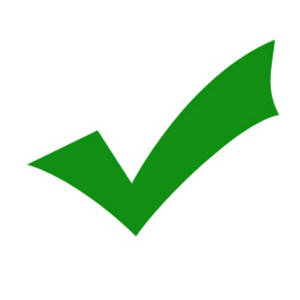 De acordo com Menezes (1), trabalhos de “segurança demonstrável” parecem terem sido escritos de modo a serem completamente seguros contra compreensão de qualquer um de fora da área.
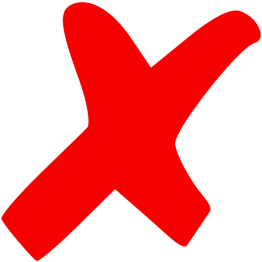 De acordo com Menezes (1), “trabalhos de “segurança demonstrável” parecem terem sido escritos de modo a serem semanticamente seguros contra compreensão de qualquer um de for a da área.”
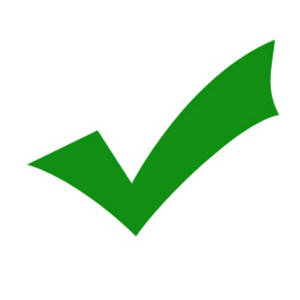 PMR2500
Citações
O Texto científico:
Completo
Claro
Conciso
Convincente
PMR2500